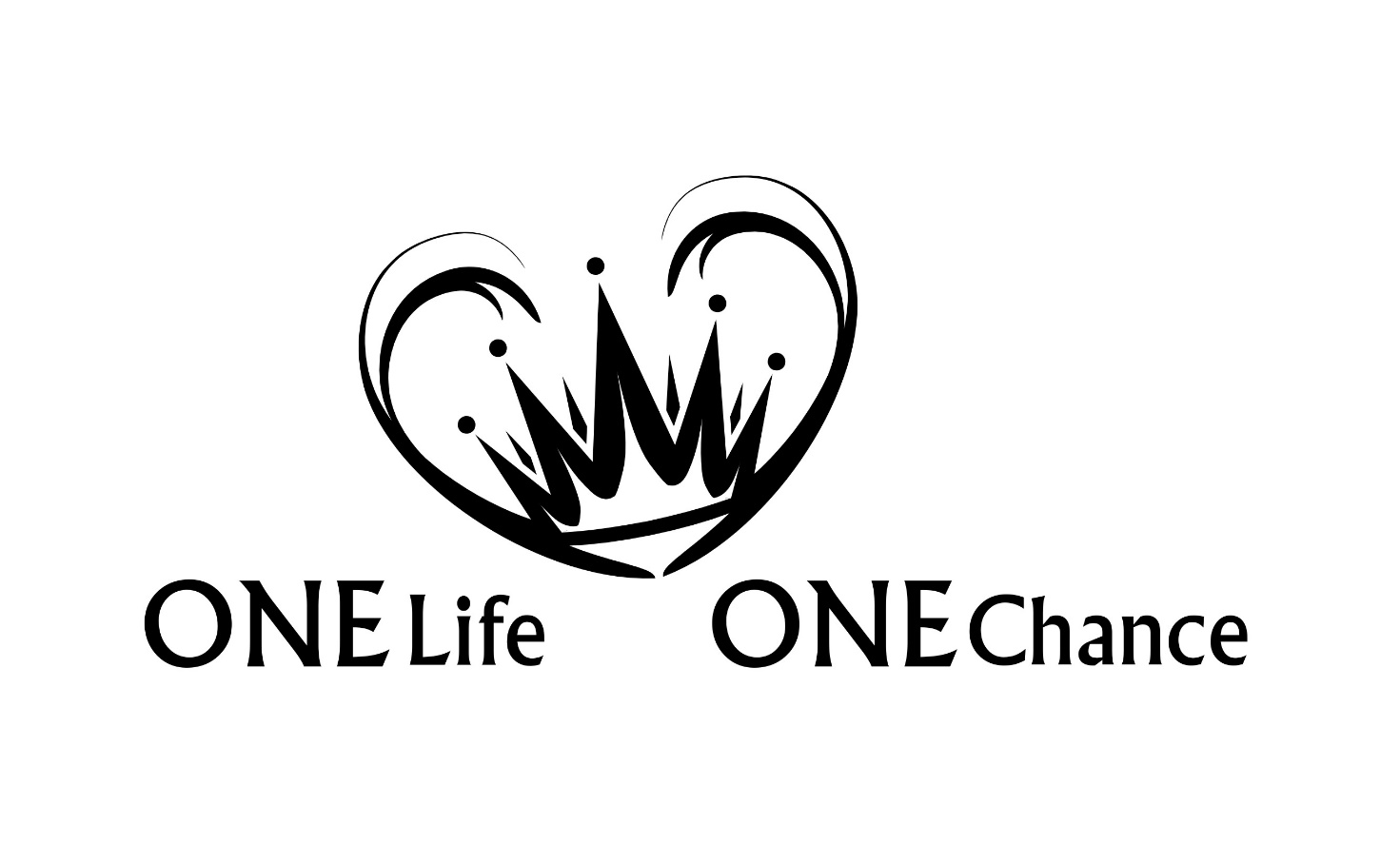 Ist Putin der Antichrist?

Eine heilsgeschichtliche Einordnung
1. Eine geographische Einordnung
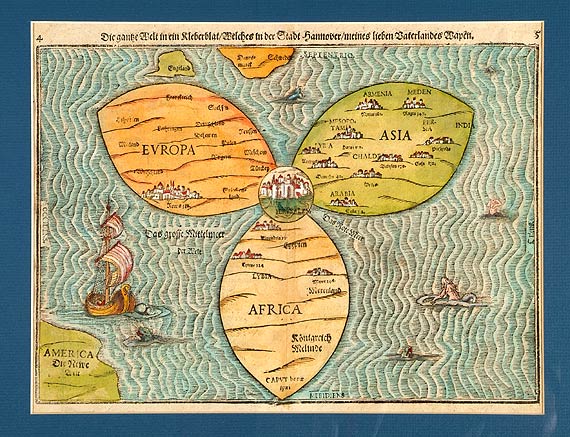 1. Eine geographische Einordnung
Länder und Nationen, die ausserhalb des 
prophetischen Gesichtsfeldes liegen:

Indien, China (der ganze ferne Osten)

Nord- und Südamerika (Nordamerika könnte Europa zugeordnet werden)
Länder und Nationen, die innerhalb des 
prophetischen Gesichtsfeldes liegen:

Europa

König des Nordens (Assyrien / Grosssyrien)Könige vom Sonnenaufgang
Dies umfasst folgende Staaten /Gebiete: Syrien, Libanon, Gebiete der 
Türkei, Aserbaidschan, Turkmenistan, Usbekistan, Kirgistan, 
Tadschikistan, Pakistan, Irak, Iran.

König des Südens (Ägypten)

Russland (Gog aus Magog / äusserster Norden)
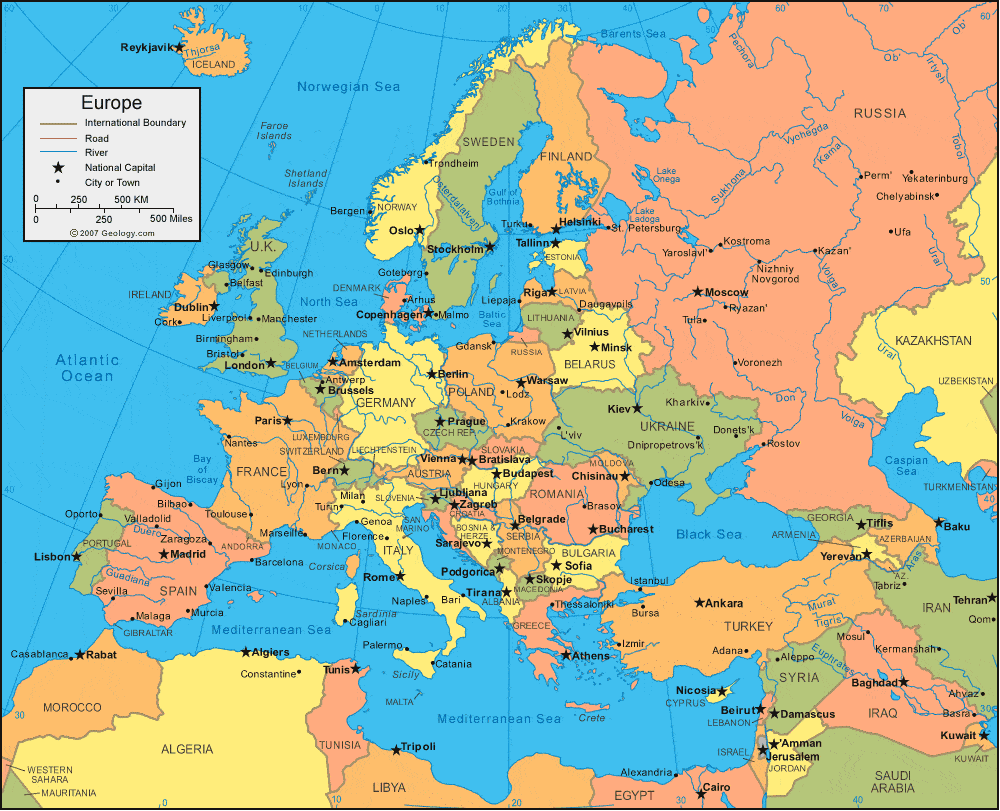 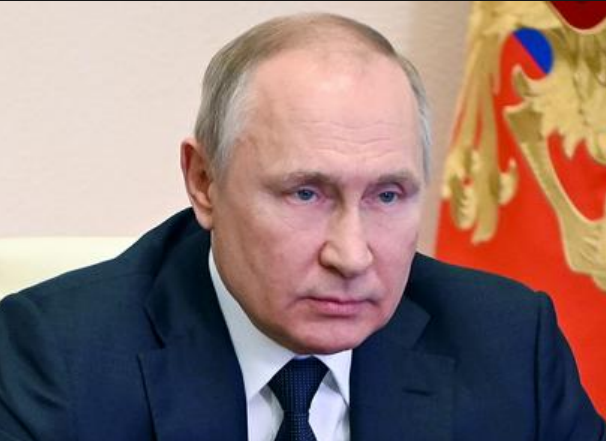 Der Antichrist
2. Eine zeitliche Einordnung
Die siebzig Jahrwochen Daniels | Dan 9
Der Antichrist
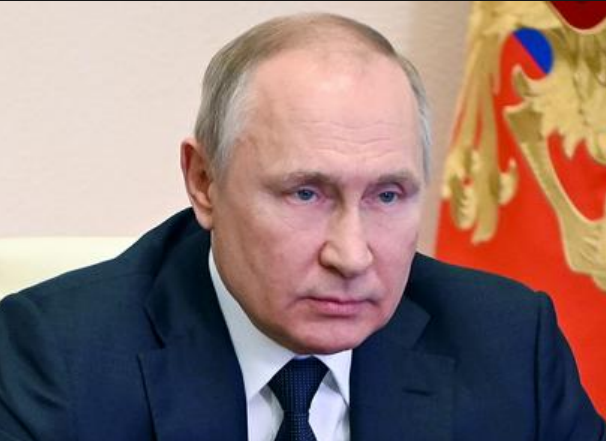 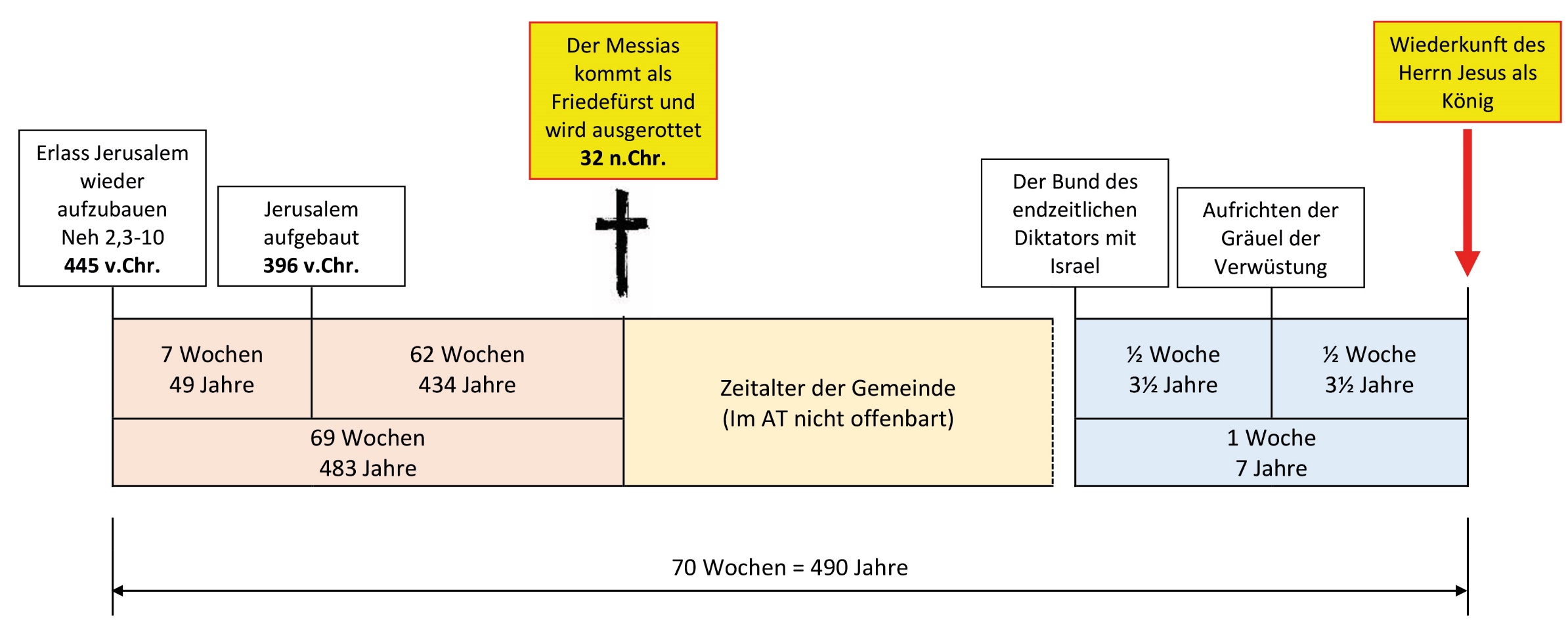 Das römische Reiche in seinen vier Phasen | Dan 2 + 7 / Offb 17,8a
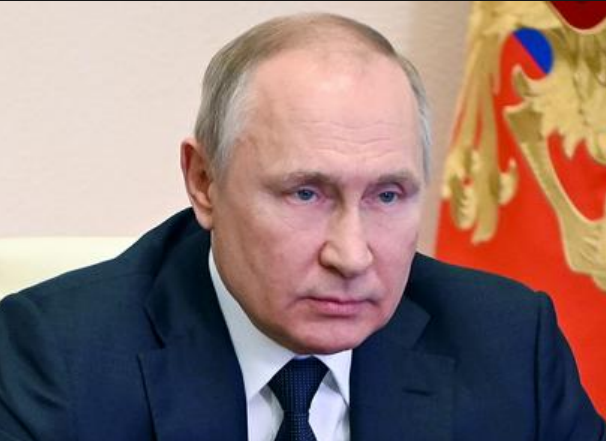 Der Antichrist
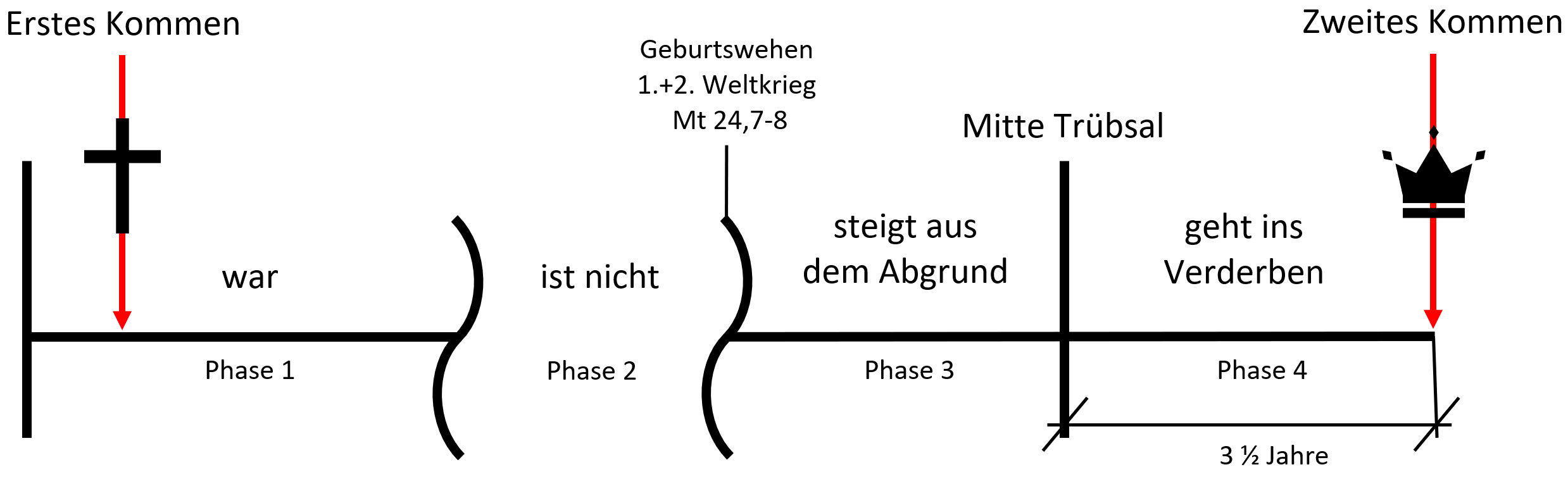 3. Eine chronologische Einordnung eschatologischer Ereignisse
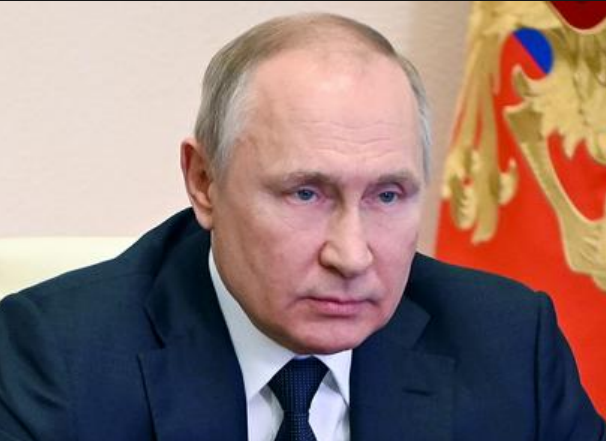 Entrückung der Gemeinde
Invasion Russlands (mit einer Allianz) gegen Israel (Hes 38-39)
Errichtung des Trübsaltempels
Der Dienst Elias (Mal 3,23)
Der Dienst der 144'000 jüdischen Evangelisten
Der Schutzvertrag mit dem ersten Tier (Endzeitlicher Herrscher) (Jes 28,15)
Siegelgerichte 1/4 Tote / Posaunengerichte 1/3 Tote
Das Auftreten der beiden Zeugen in Jerusalem
Völlige Machtergreifung des Tieres aus dem Meer
Der Antichrist
4. Wer ist der Antichrist? | ein biblische Beschreibung
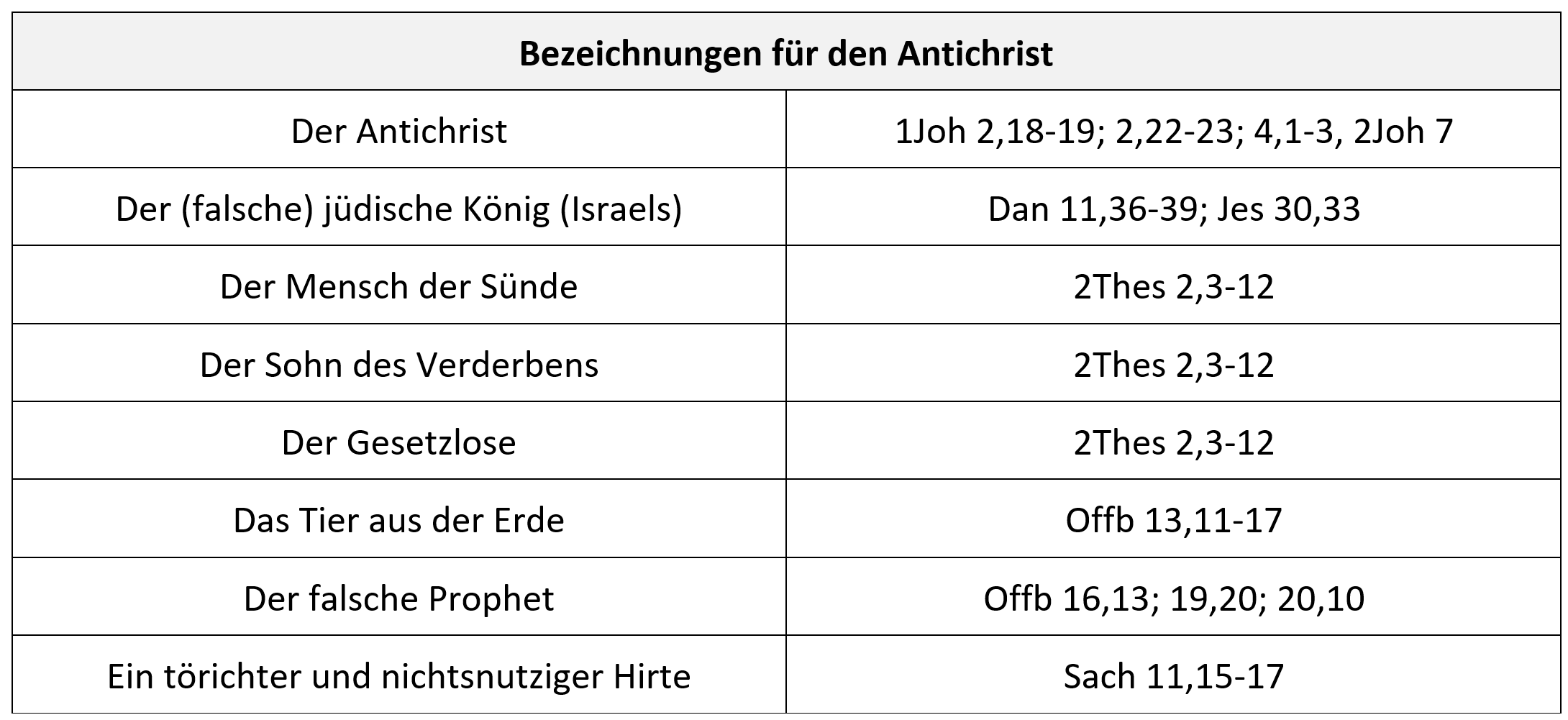 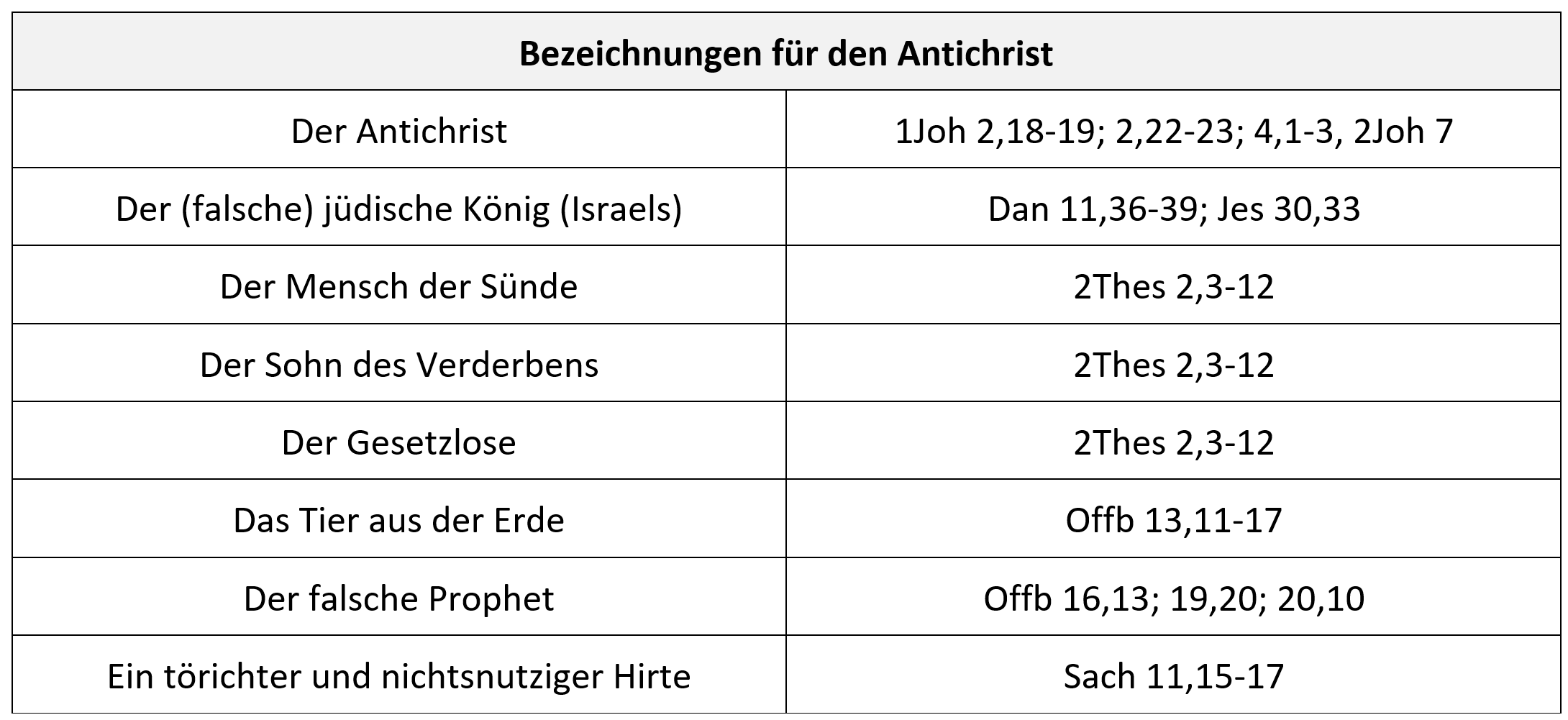 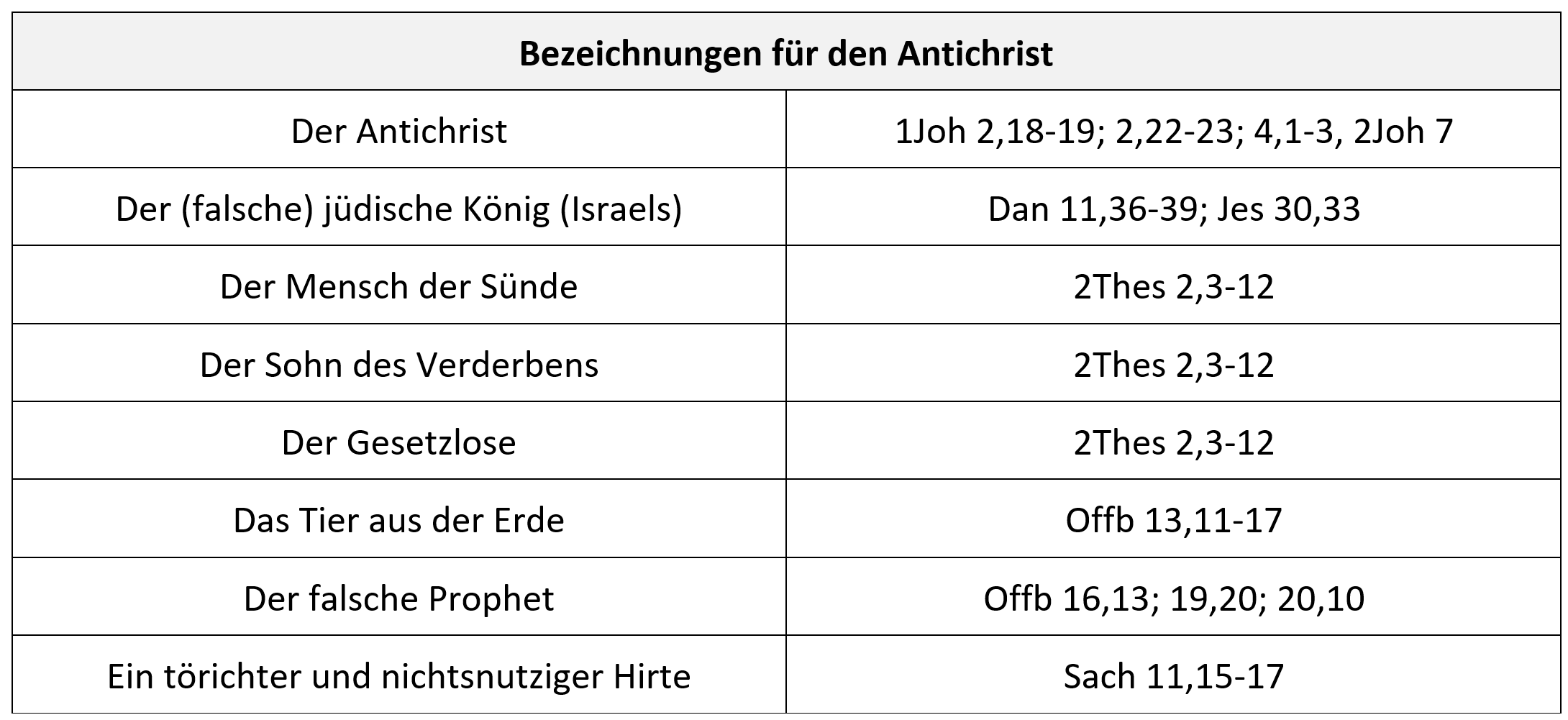 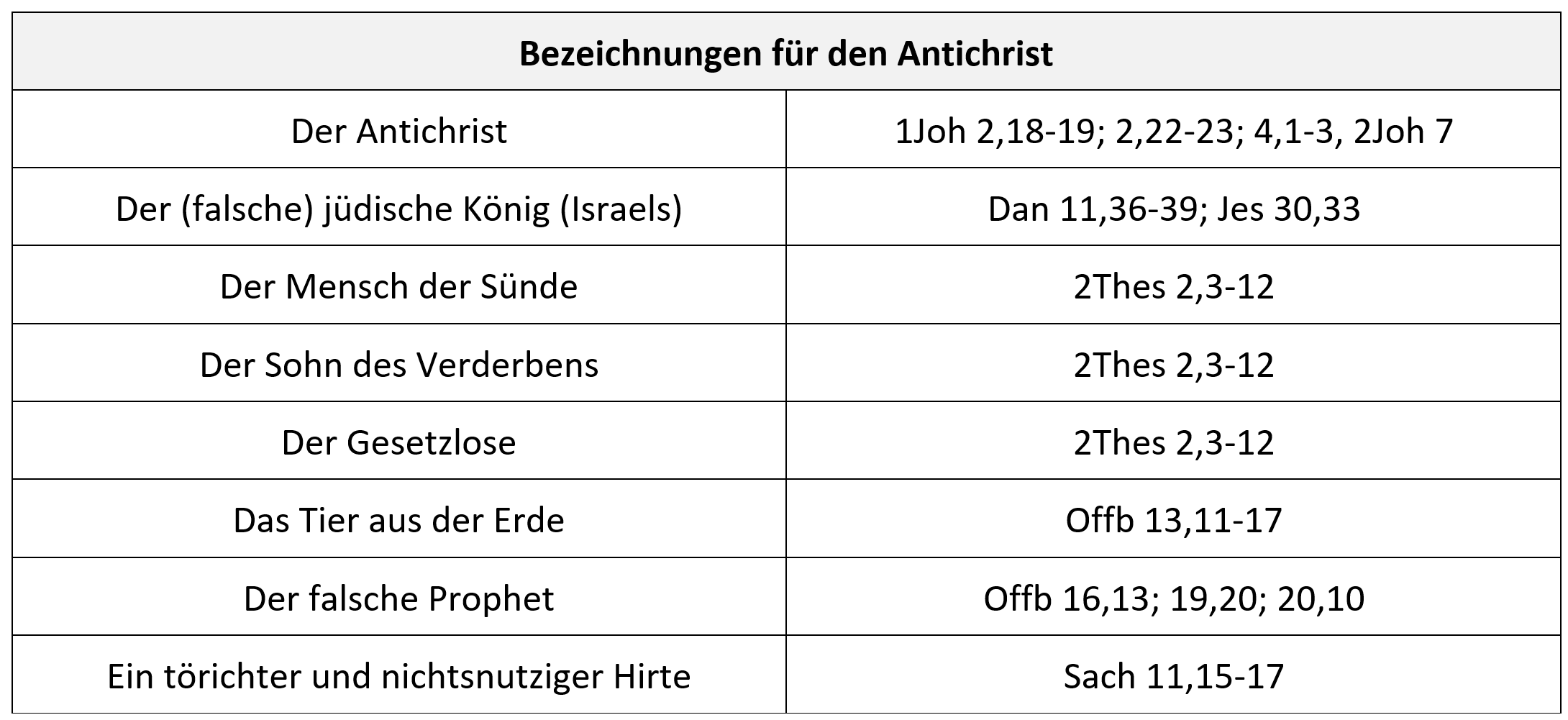 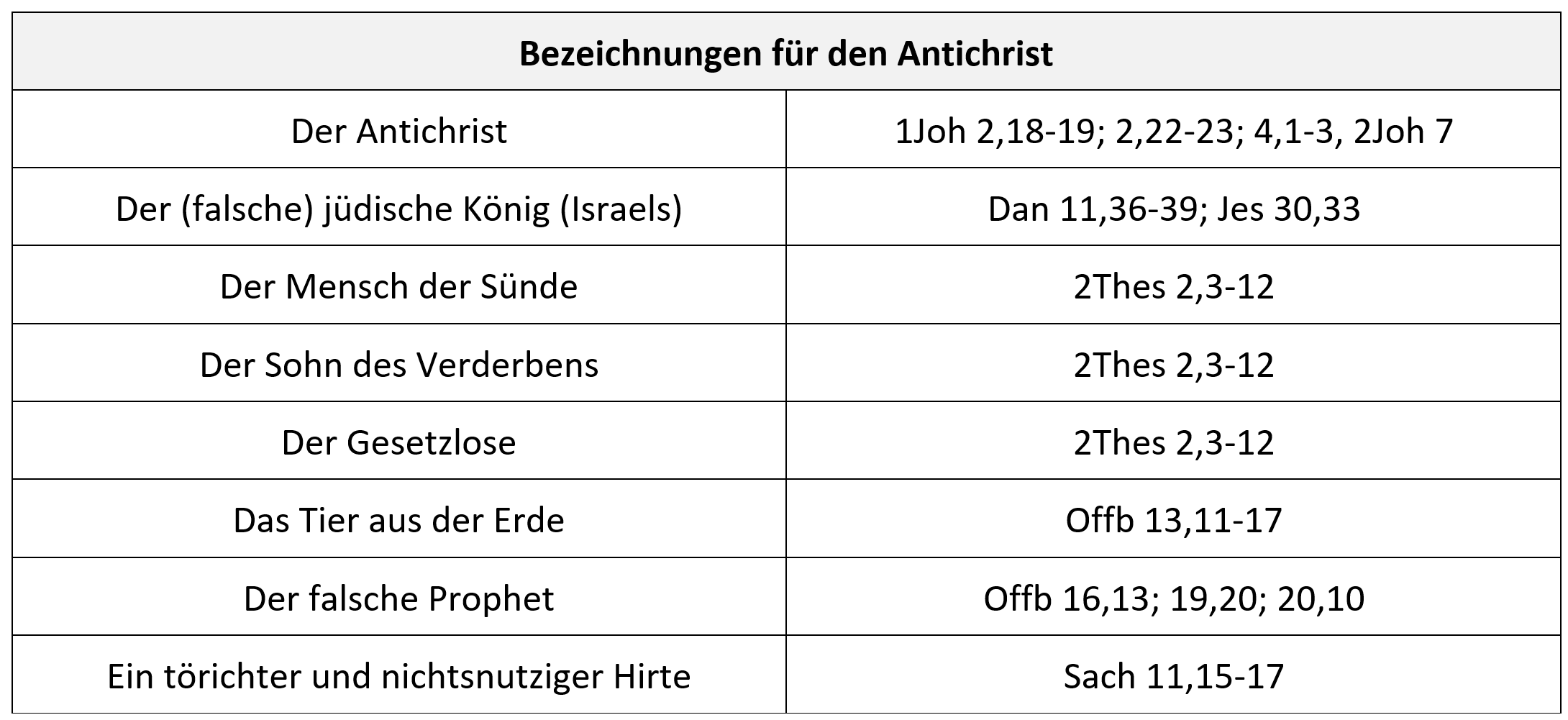 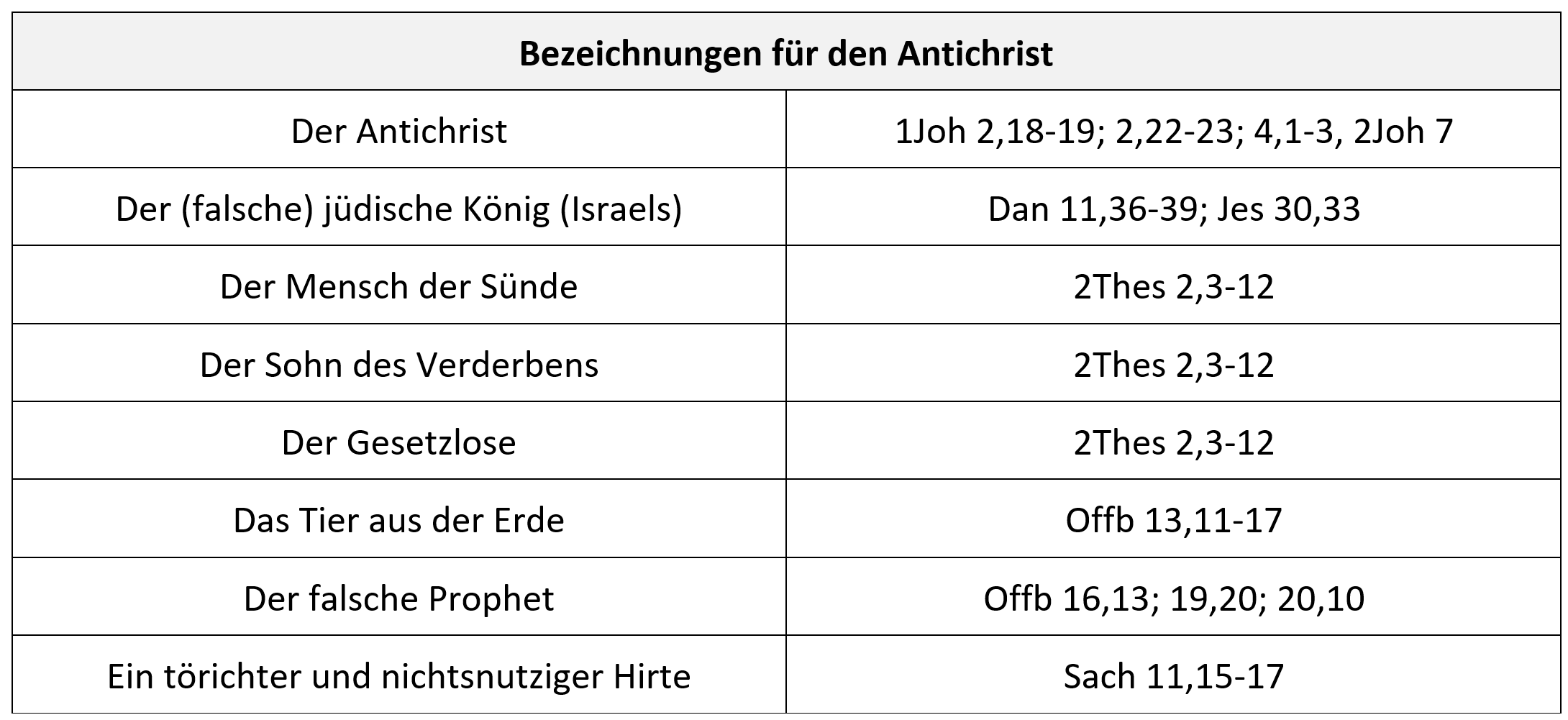 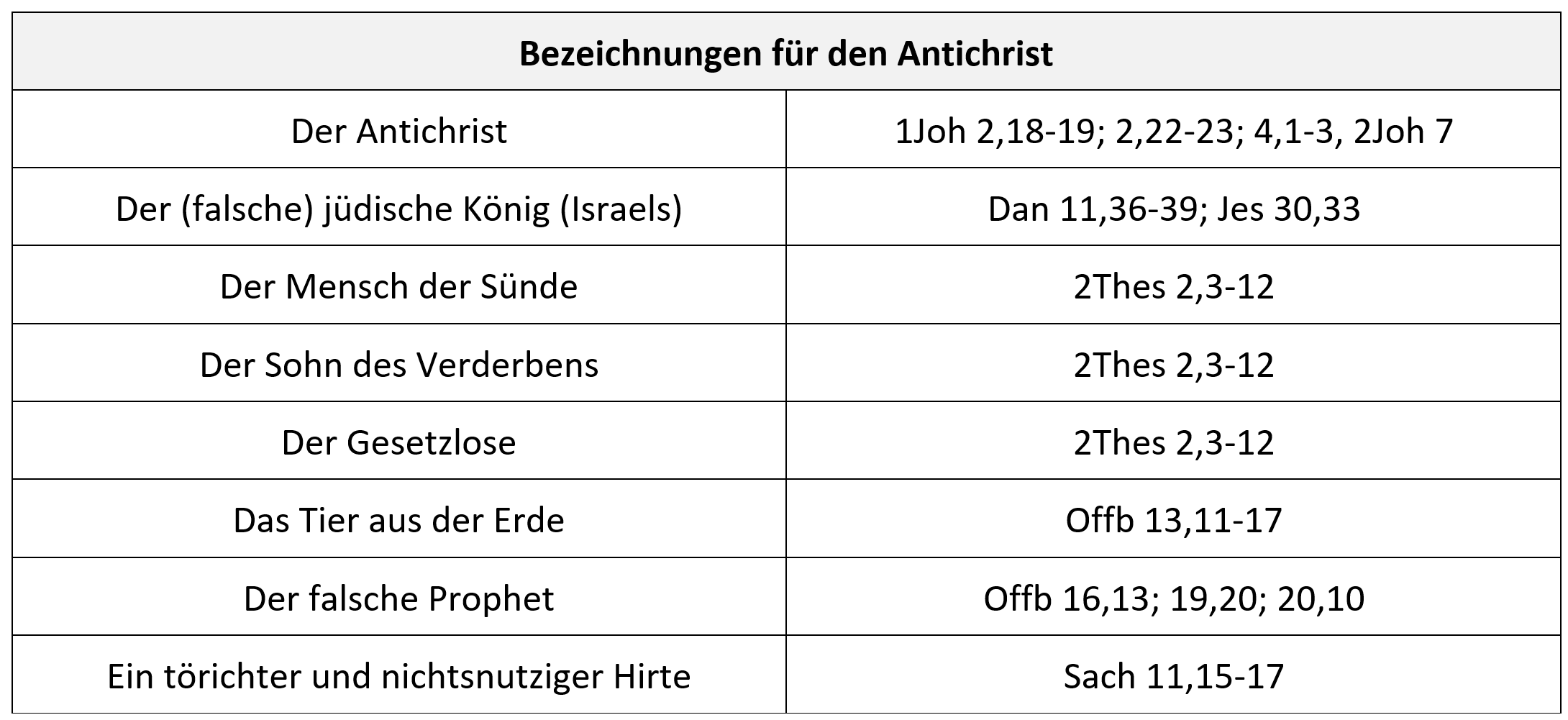 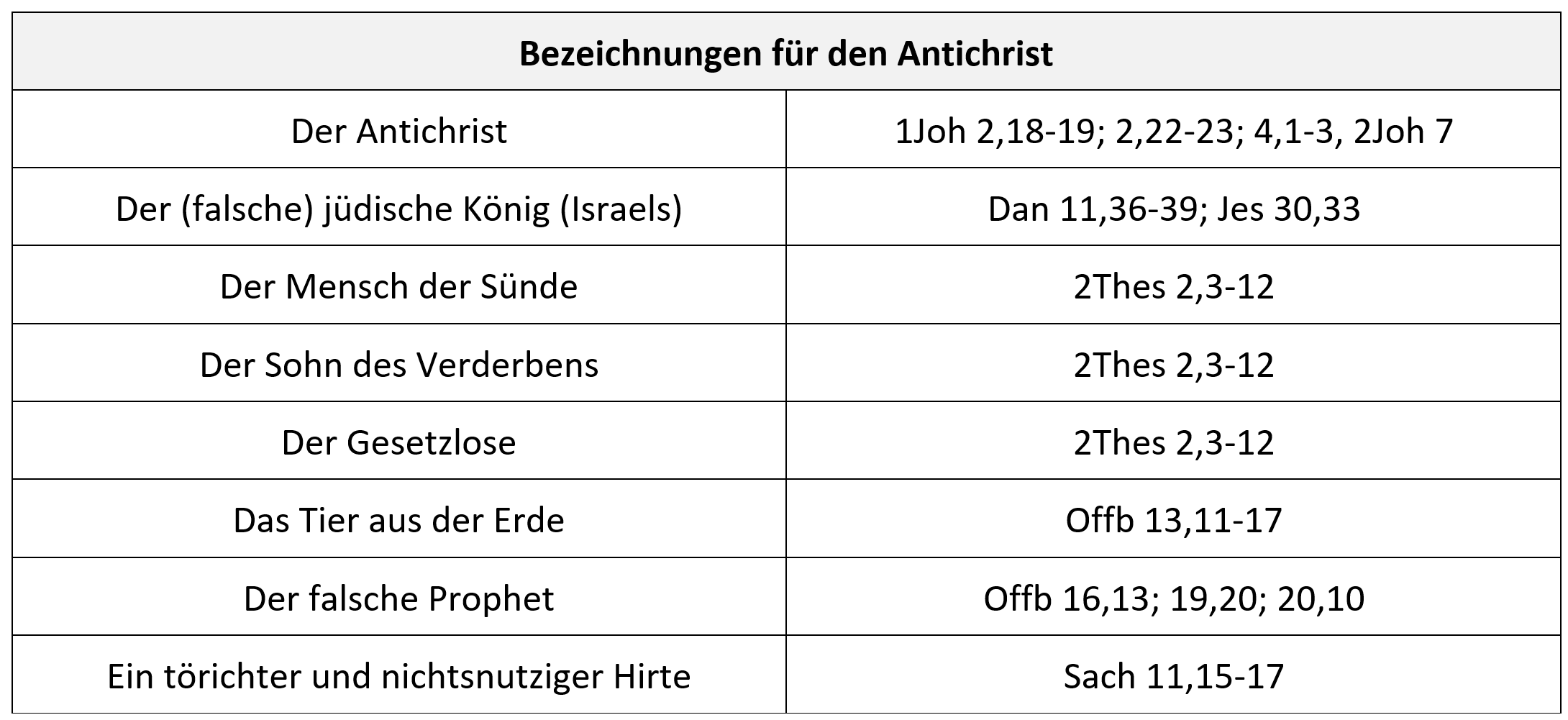 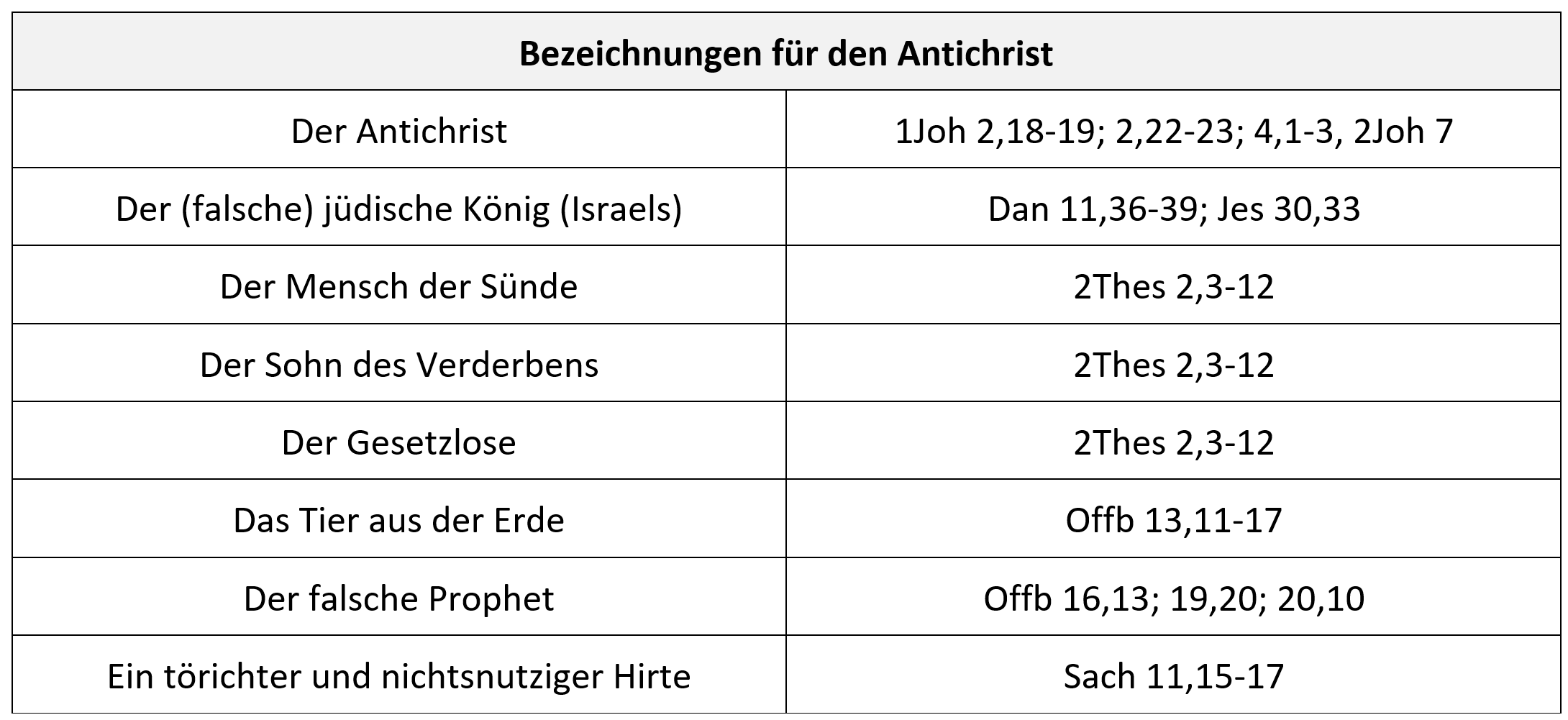 Christus ist der Erstling (Mensch) des Himmels
Der Antichrist wird der Erstling (Mensch) der Hölle
5. Schlussfolgerung | Unser vernünftiger Gottesdienst
"Es ist aber nahe gekommen das Ende aller Dinge. Seid nun 
besonnen und seid nüchtern zum Gebet!" (1Petr 4,7)
5. Schlussfolgerung | Unser vernünftiger Gottesdienst
"Deshalb lasst nun auch uns, da wir eine so große Wolke von 
Zeugen um uns haben, jede Bürde und die ⟨uns so⟩ leicht 
umstrickende Sünde ablegen und mit Ausdauer laufen den 
vor uns liegenden Wettlauf, 2 indem wir hinschauen auf 
Jesus, den Anfänger und Vollender des Glaubens, der um 
der vor ihm liegenden Freude willen die Schande nicht achtete 
und das Kreuz erduldete und sich gesetzt hat zur Rechten des 
Thrones Gottes." (Hebr 12,1-2)
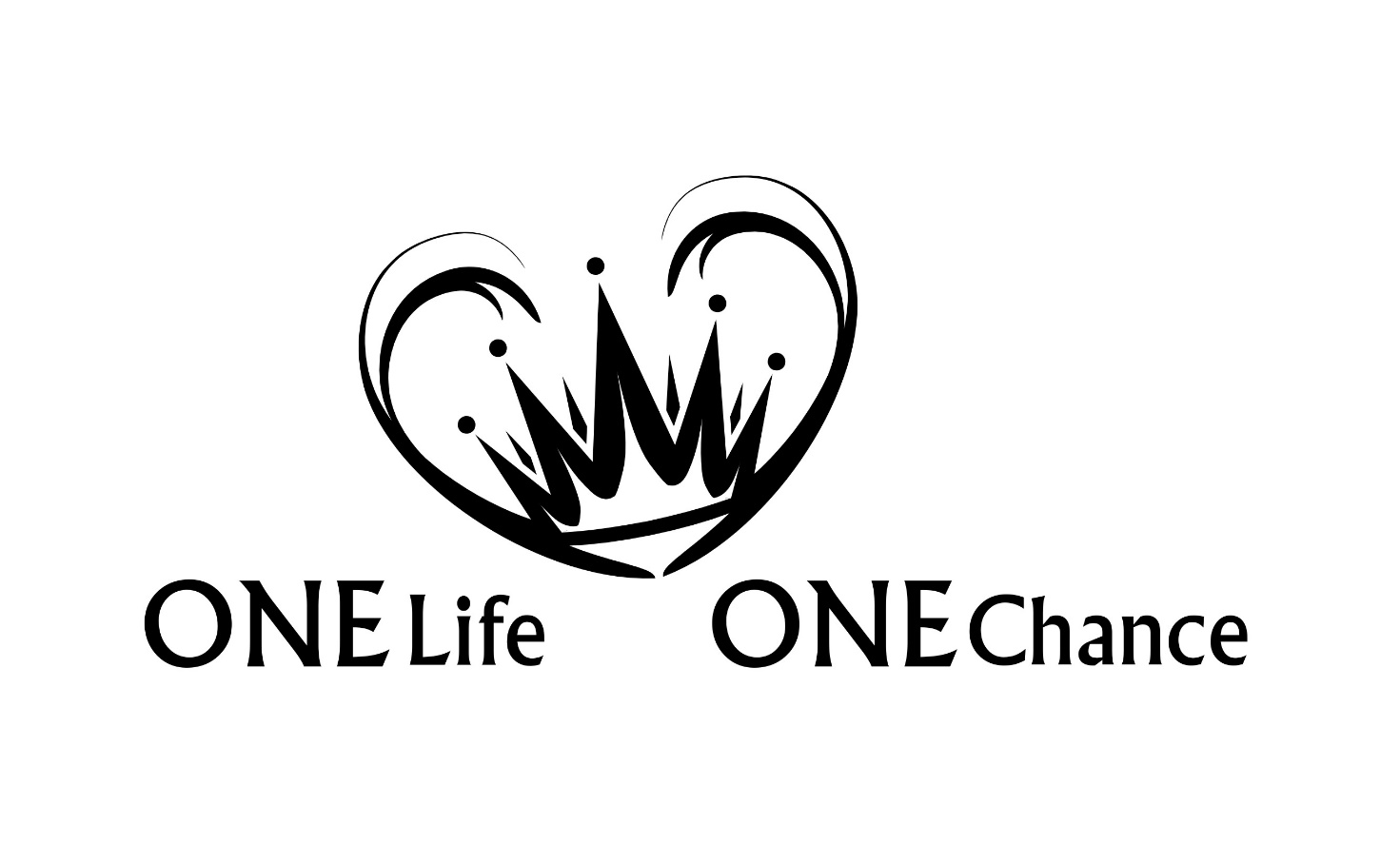 Ist Putin der Antichrist?

Eine heilsgeschichtliche Einordnung